DÜNYAMIZIN ŞEKLİ

GEOİT
23°27´
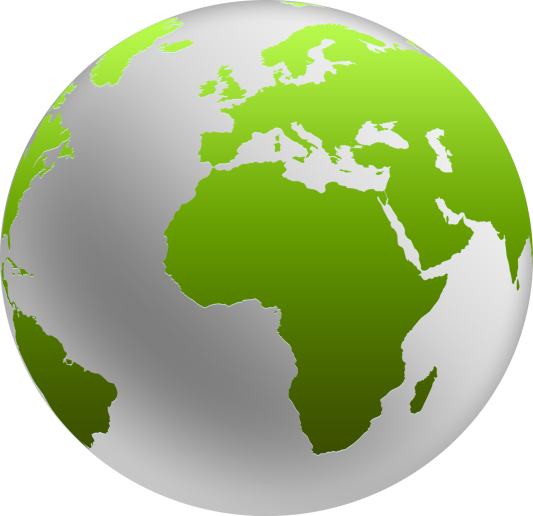 TÜRKİYE
KYK DE YER ALIR
KUZEY YARIM KÜRE(KYK)
GÜNEY YARIM KÜRE (GYK)
EKVATOR
AYDINLANMA ÇEMBERİ
MEVSİMLERİN OLUŞUMU
DOLANMA
DÖNME
DÜNYAMIZIN                 VE
HAREKETİ  OLMAK ÜZERE İKİ HAREKETİ VARDIR.
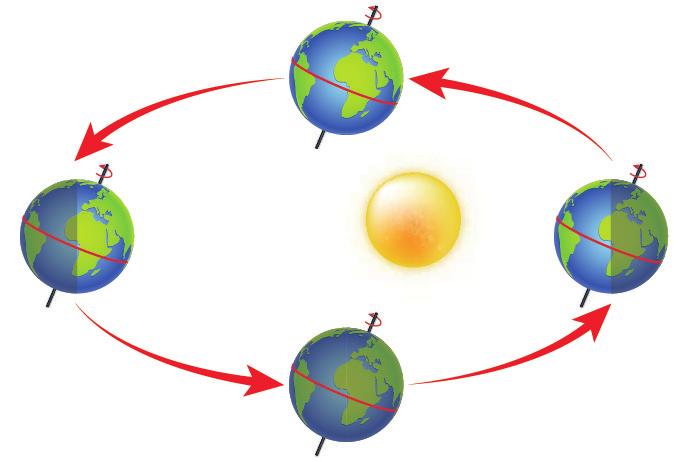 GÜNEŞİN ÇEVRESİNDE
DOLANMASI
KENDİ EKSENİNDE
DÖNMESİ
Halil KOZANHAN
MEVSİMLER
GECE- GÜNDÜZ
1 YIL
1 GÜN
GÜNLÜK SICAKLIK
FARKI
YILLIK SICAKLIK
FARKI
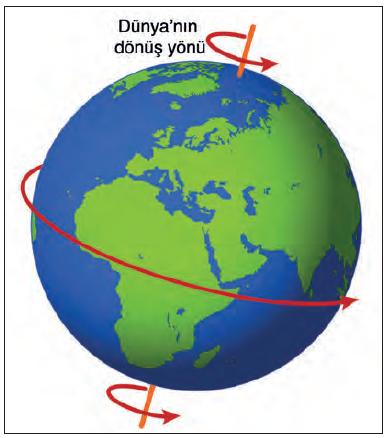 2
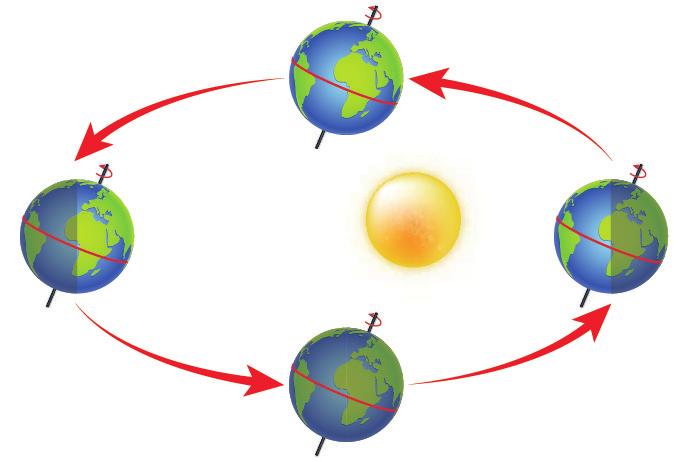 21 MART
EKİNOKS
İLKBAHAR
GECE GÜNDÜZ 
EŞİTLİĞİ
KYK
GÜN DÖNÜMÜ
KYK- EN UZUN GÜNDÜZ
GYK- EN KISA GÜNDÜZ
GYK
GÜN DÖNÜMÜ
NİSAN
ŞUBAT
KYK- EN UZUN GECE
GYK- EN KISA GECE
SONBAHAR
MAYIS
21 HAZİRAN
OCAK
YAZ
147 MİLYON KM
21 ARALIK
Halil KOZANHAN
KIŞ
KYK
KYK
GYK
GYK
KIŞ
YAZ
152 MİLYON KM
TEMMUZ
KASIM
AĞUSTOS
SONBAHAR
KYK
EKİM
GYK
İLKBAHAR
İLKB.
SONB.
YAZ
KIŞ
EKİNOKS
23 EYLÜL
GECE GÜNDÜZ 
EŞİTLİĞİ
SONB.
İLKB.
3
KIŞ
YAZ
IŞINLAR HİÇ BİR ZAMAN DİK GELMEZ
KYK
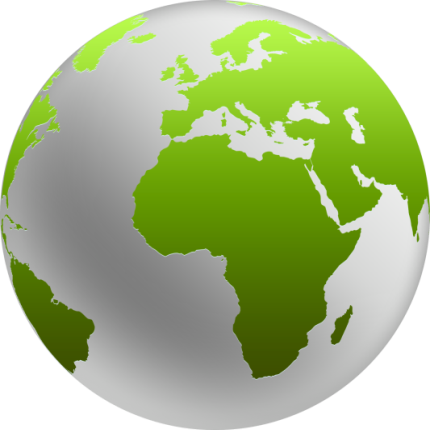 (21 HAZİRAN) IŞINLAR 1 DEFA DİK GELİR
(21 MART) IŞINLAR 2 DEFA DİK GELİR
           (23 EYLÜL)
(21 ARALIK) IŞINLAR 1 DEFA DİK GELİR
YENGEÇ DÖNENCESİ
IŞINLAR HİÇ BİR ZAMAN DİK GELMEZ
OĞLAK DÖNENCESİ
GYK
Halil KOZANHAN
GÜNEŞ IŞINLARININ GELİŞ AÇISI
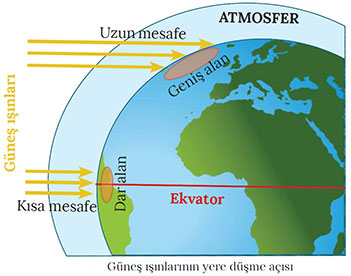 DİK AÇI İLE 
GELİRSE
EĞİK AÇI İLE
 GELİRSE
DAR ALAN ISINIR
GENİŞ ALAN ISINIR
SICAKLIK FAZLA
SICAKLIK AZ
YAZ
KIŞ
SICAK
SOĞUK
4
GECELER UZUN
GÜNDÜZLER UZUN
23°27´
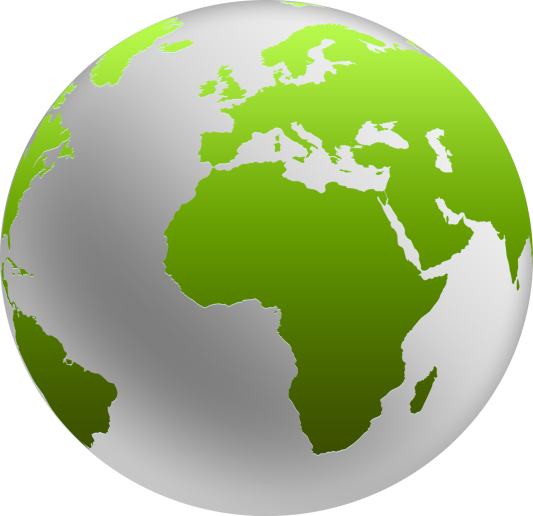 TÜRKİYE
KYK DE YER ALIR
KUZEY YARIM KÜRE(KYK)
GÜNEY YARIM KÜRE (GYK)
EKVATOR
Halil KOZANHAN
EKSEN EĞİKLİĞİ SONUCUNDA
1
MEVSİMLER OLUŞUR.
2
GÜNEŞ IŞINLARI FARKLI YARIM KÜRELERE FARKLI AÇILARLA  GELİR.
GECE- GÜNDÜZ SÜRELERİ YIL İÇERİSİNDE DEĞİŞİKLİK GÖSTERİR.
3
4
GÖLGE BOYU YIL İÇERİSİNDE DEĞİŞİR.
5
KUZEY VE GÜNEY YARIM KÜRELERDE AYNI ANDA FARKLI MEVSİMLER OLUŞUR.
EKSEN EĞİKLİĞİ 
OLMASAYDI
EKSEN EĞİKLİĞİ 
DAHA AZ OLMASAYDI
EKSEN EĞİKLİĞİ 
DAHA FAZLA OLMASAYDI
1
1
MEVSİMLER OLUŞMAZDI.

GÜNEŞ IŞINLARI YIL BOYUNCA SADECE EKVATORA DİK GELİRDİ.

DÜNYA GENELİNDE ILIMAN BİR İKLİM YAŞANIRDI.

YILLIK SICAKLIK FARKI OLUŞMAZDI.

TÜM DÜNYADA GECE-GÜNDÜZ EŞİTLİĞİ YAŞANIRDI.

BİTKİ VE HAYVAN TÜRÜ AZALIRDI.
BELİRGİN MEVSİM GEÇİŞLERİ GÖRÜLMEZDİ.

GECE- GÜNDÜZ ARASINDAKİ FARK AZALIRDI

YILLIK SICAKLIK FARKI AZALIRDI.

GÖLGE BOYU YIL İÇERİSİNDE DAHA AZ DEĞİŞİR.
GECE-GÜNDÜZ ARASINDAKİ FARK ARTARDI.

YILLIK SICAKLIK FARKI ARTARDI.

İKLİM GEÇİŞLERİ DAHA BELİRGİN OLURDU.
1
2
2
2
3
3
3
Halil KOZANHAN
4
4
5
6
MEVSİMLERİN OLUŞUM TEMEL SEBEBİ
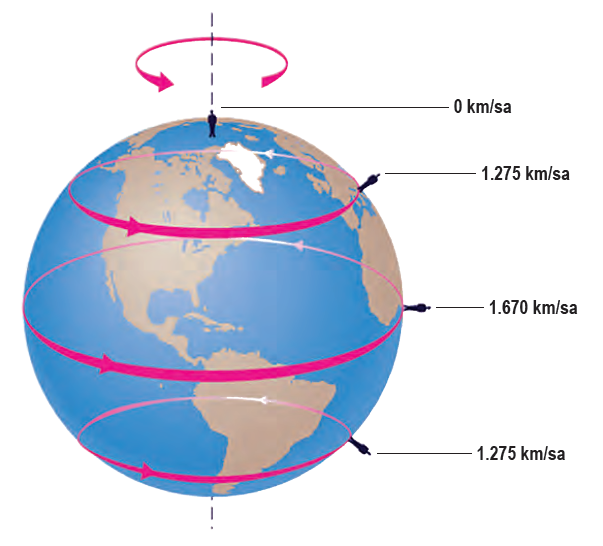 DÜNYA’NIN
 GÜNEŞ ÇEVRESİNDEKİ 
HAREKETİDİR
EKSEN EĞİKLİĞİ
GECE:24 SAAT
GÜNDÜZ:24 SAAT
GECE:20 SAAT
GECE:4 SAAT
GÜNDÜZ:4 SAAT
GÜNDÜZ:20 SAAT
GECE:16 SAAT
GECE:8 SAAT
GÜNDÜZ:8 SAAT
GÜNDÜZ:16 SAAT
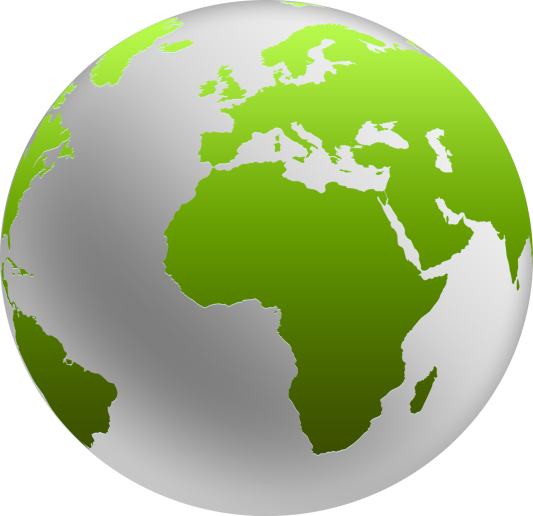 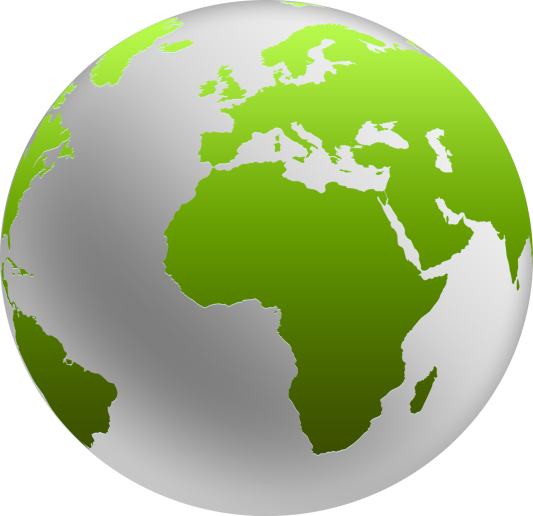 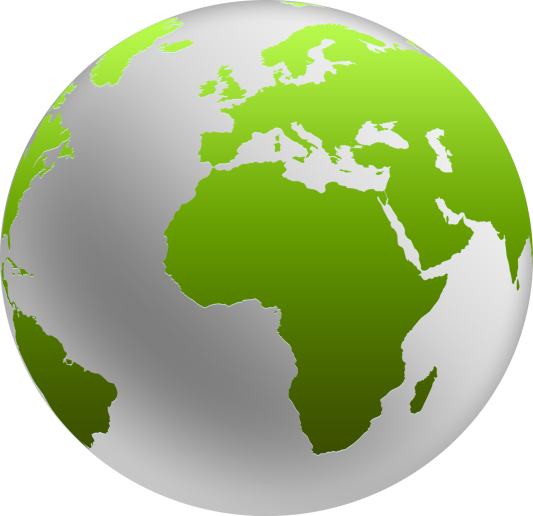 GECE:12 SAAT
GECE:12 SAAT
GÜNDÜZ:12 SAAT
GÜNDÜZ:12 SAAT
GECE:8 SAAT
GECE:16 SAAT
GÜNDÜZ:16 SAAT
GÜNDÜZ:8 SAAT
GECE:4 SAAT
GECE:20 SAAT
GÜNDÜZ:20 SAAT
GÜNDÜZ:4 SAAT
GECE:24 SAAT
GÜNDÜZ:24 SAAT
EKVATOR
EKVATOR
EKVATOR
21 HAZİRAN
21 ARALIK
GECE:12 SAAT
GÜNDÜZ:12 SAAT
GECE:12 SAAT
GÜNDÜZ:12 SAAT
GECE:12 SAAT
GÜNDÜZ:12 SAAT
GECE:12 SAAT
GÜNDÜZ:12 SAAT
GECE:12 SAAT
GÜNDÜZ:12 SAAT
GECE:12 SAAT
GÜNDÜZ:12 SAAT
GECE:12 SAAT
GÜNDÜZ:12 SAAT
7
21 MART ve 23 EYLÜL
AYDINLANMA ALANI
21 ARALIK
21 MART
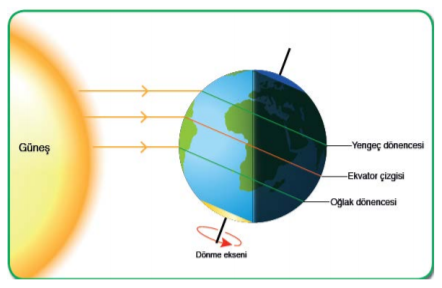 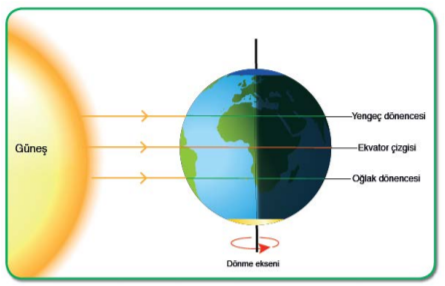 21 HAZİRAN
23 EYLÜL
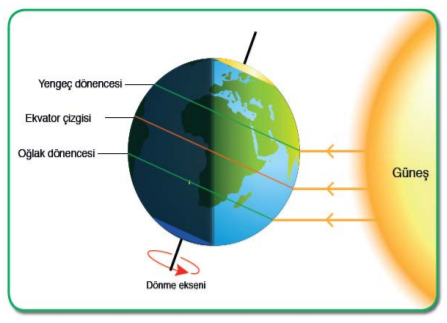 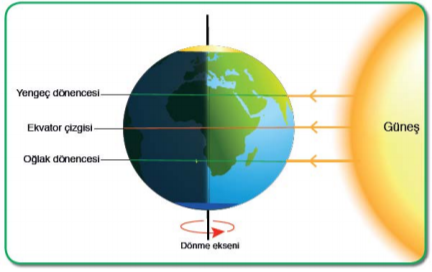 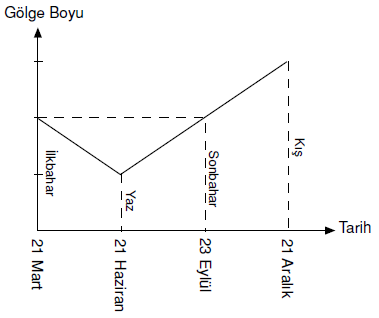 GÖLGE BOYU
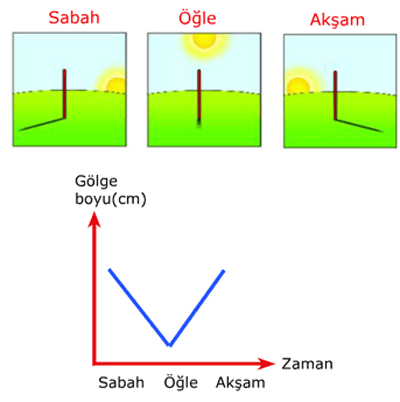 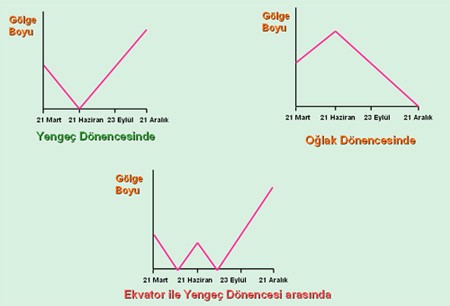 9
Halil KOZANHAN
10
DİK
EĞİK
DİK
EĞİK
KISA
UZUN
UZUN
KISA
11
GECE-GÜNDÜZ SÜRESİ
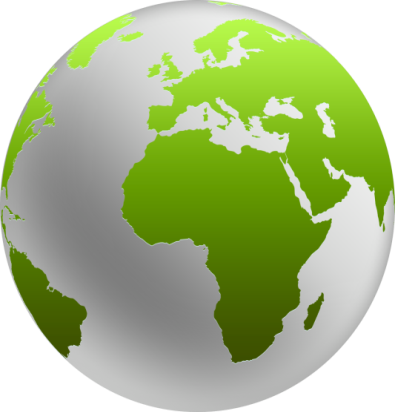 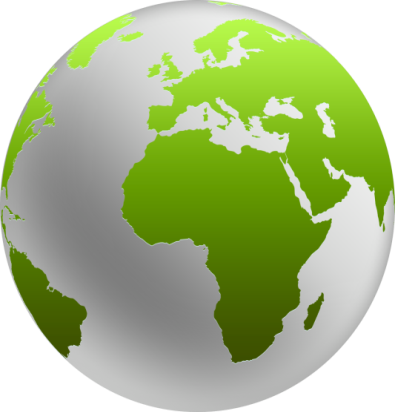 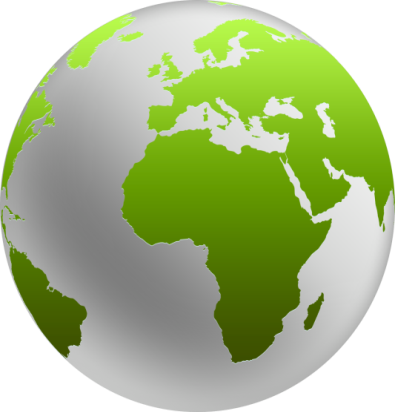 A
21 MART
21 HAZİRAN
23 EYLÜL
21 ARALIK
B
C
D
Halil KOZANHAN
C
A
B
C
D
A
B
D
C
A
B
D
C
A
B
D
GECE-GÜNDÜZ SÜRESİ
21 HAZİRAN
21 ARALIK
F
E
L
N
H
K
M
G
E     F     G    H
K     L     M    N
12
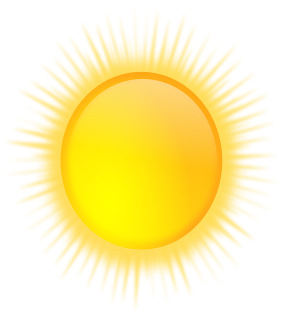 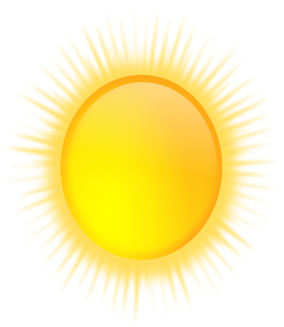 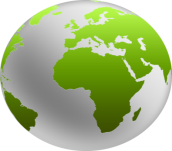 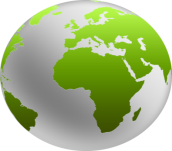 KYK                                    YENGEÇ
GYK                                    OĞLAK
YAZ                 KIŞ
KIŞ                 YAZ
Halil KOZANHAN
DİK                 EĞİK
EĞİK                 DİK
KISA                UZUN
UZUN                KISA
FAZLA               AZ
AZ                   FAZLA
GECELER>GÜNDÜZLER
GÜNDÜZLER>GECELER
GECELER>GÜNDÜZLER
GÜNDÜZLER>GECELER
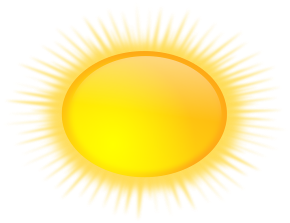 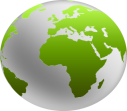 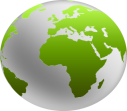 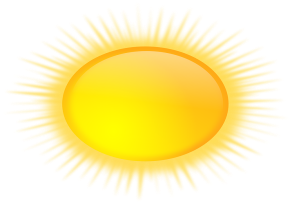 EKVATORA
EKVATORA
SONBAHAR           İLKBAHAR
İLKBAHAR           SONBAHAR
AYNI                 AYNI
AYNI                 AYNI
AYNI                 AYNI
AYNI                 AYNI
AYNI                  AYNI
AYNI                  AYNI
GECELER=GÜNDÜZLER
GECELER=GÜNDÜZLER
GÜNDÜZLER=GECELER
GÜNDÜZLER=GECELER
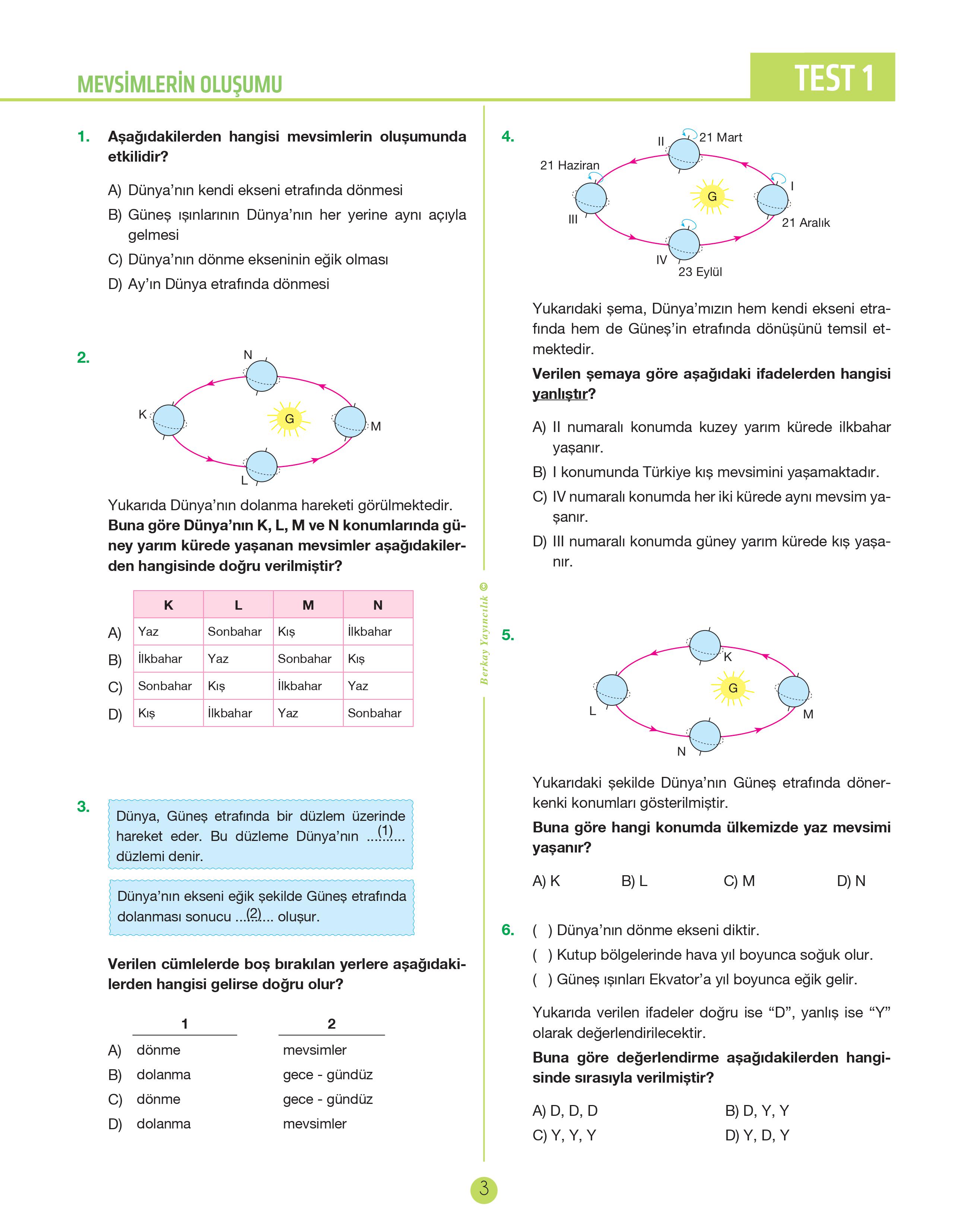 Halil KOZANHAN
14
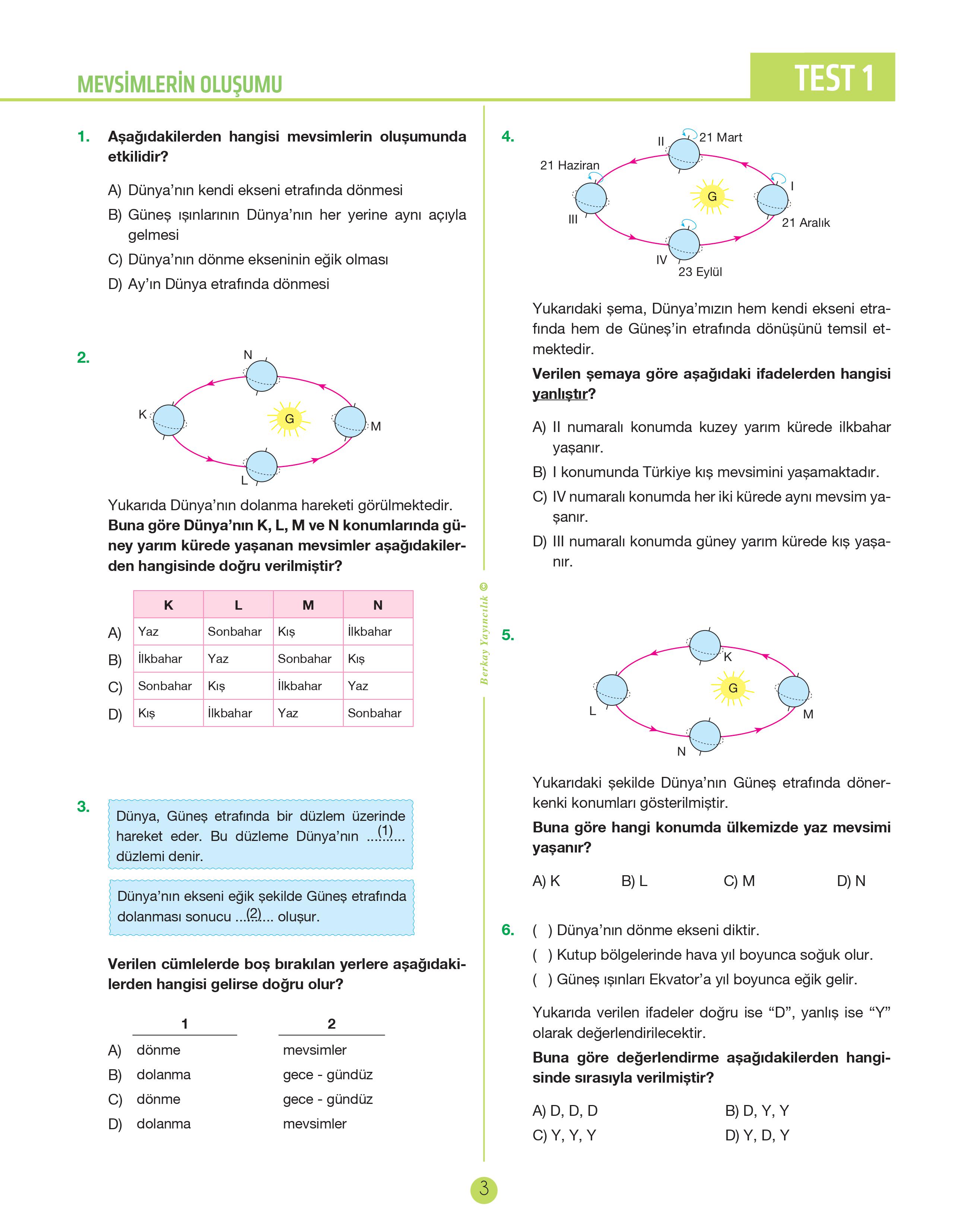 Halil KOZANHAN
15
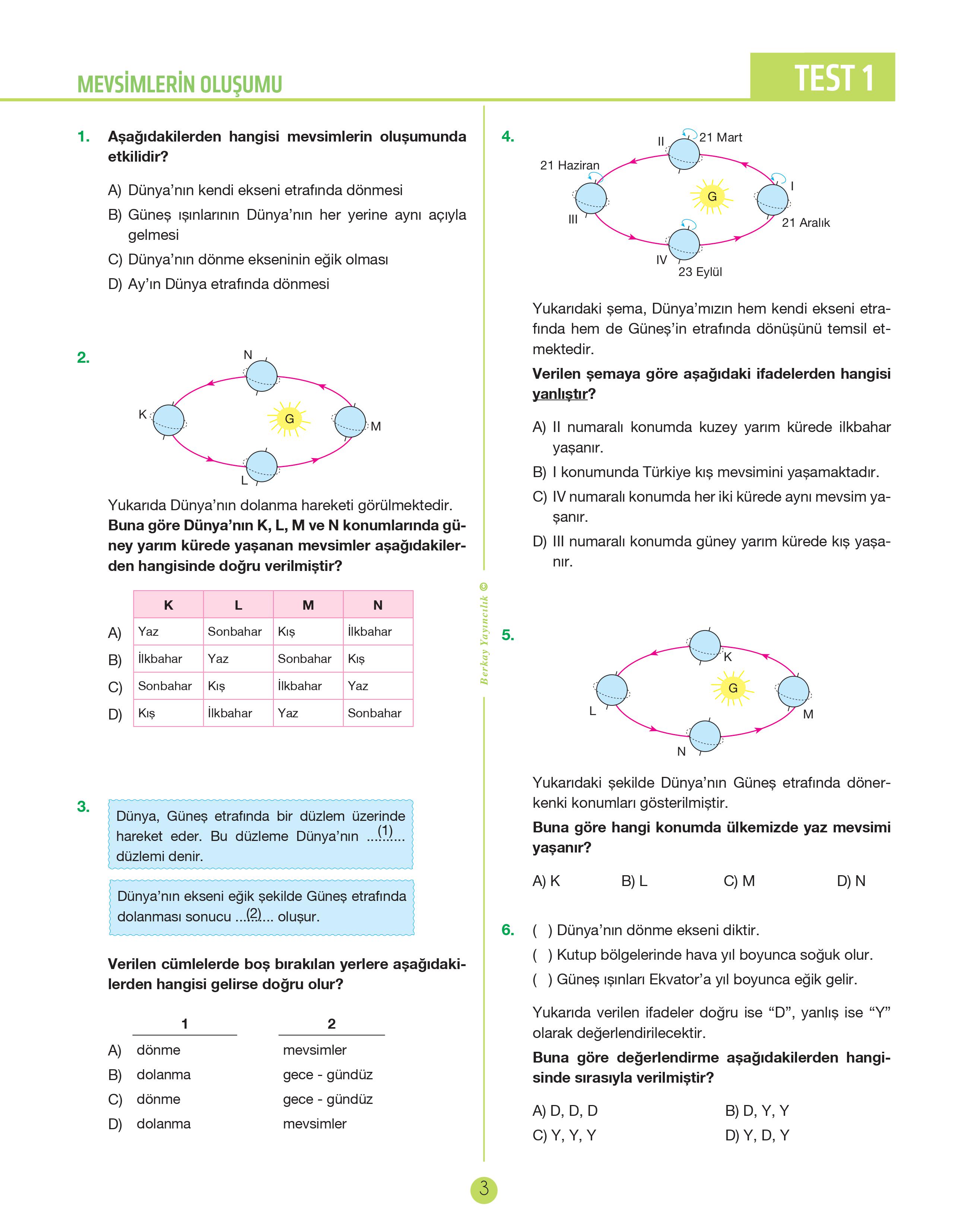 Halil KOZANHAN
16
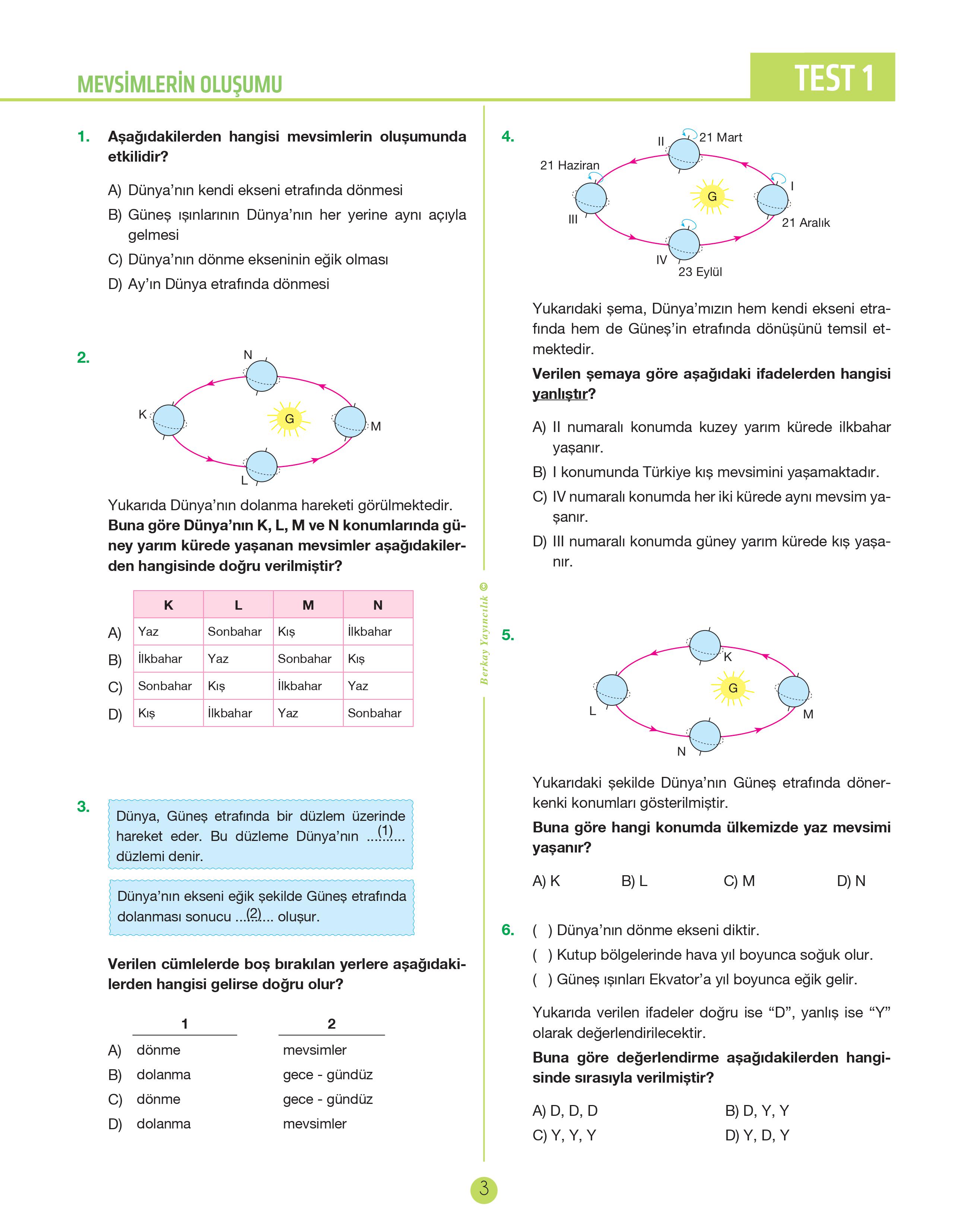 Halil KOZANHAN
17
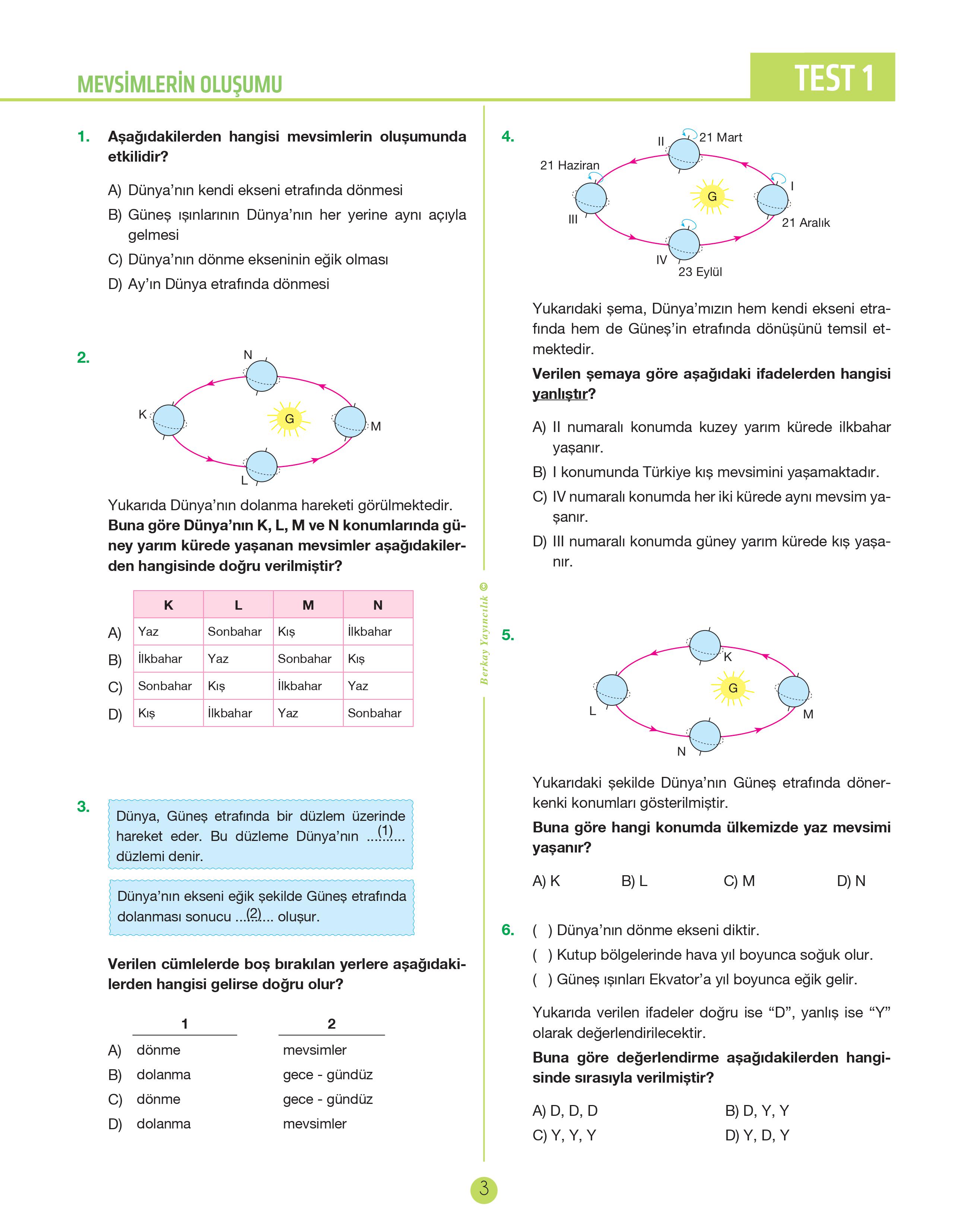 Halil KOZANHAN
18
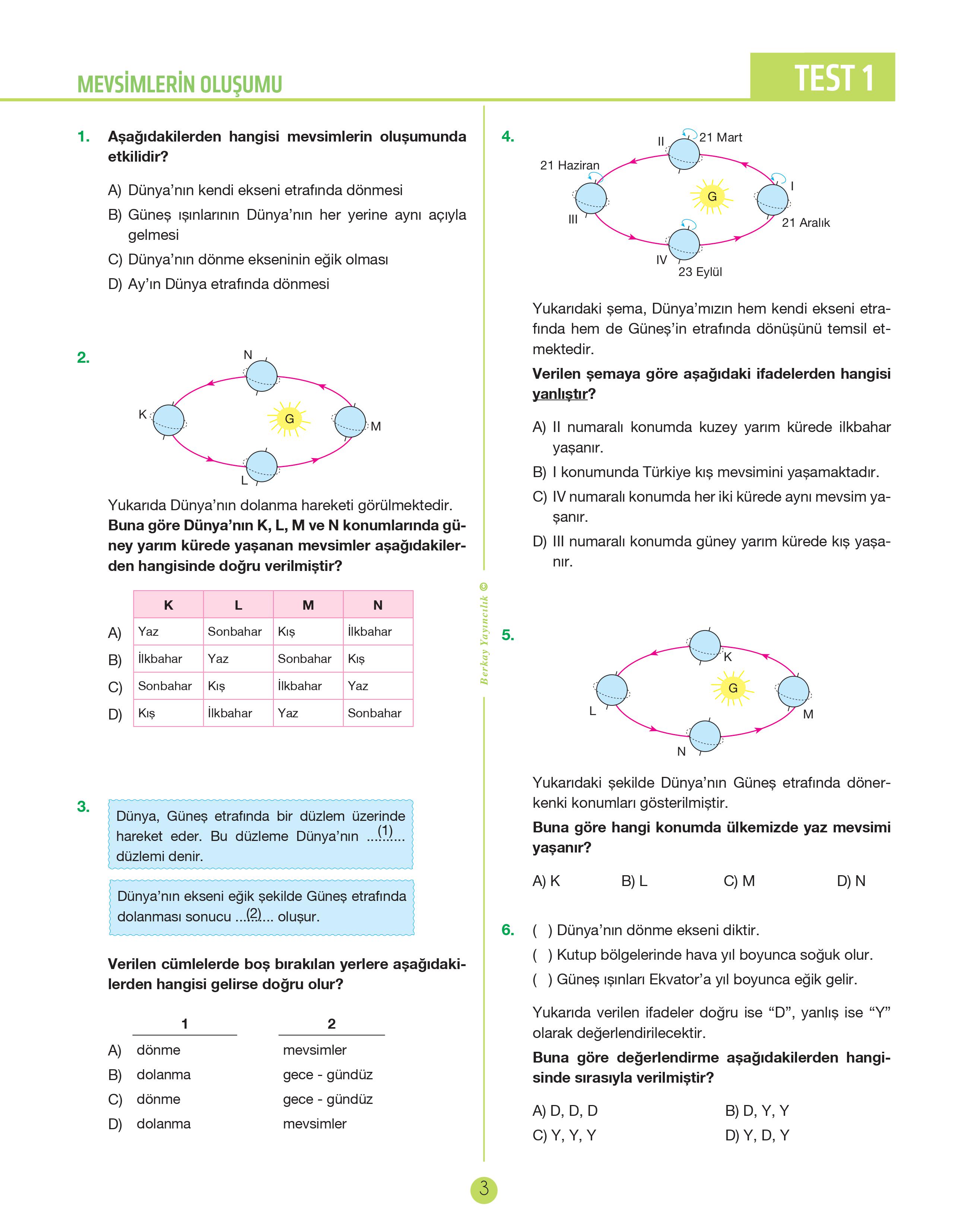 Halil KOZANHAN
19
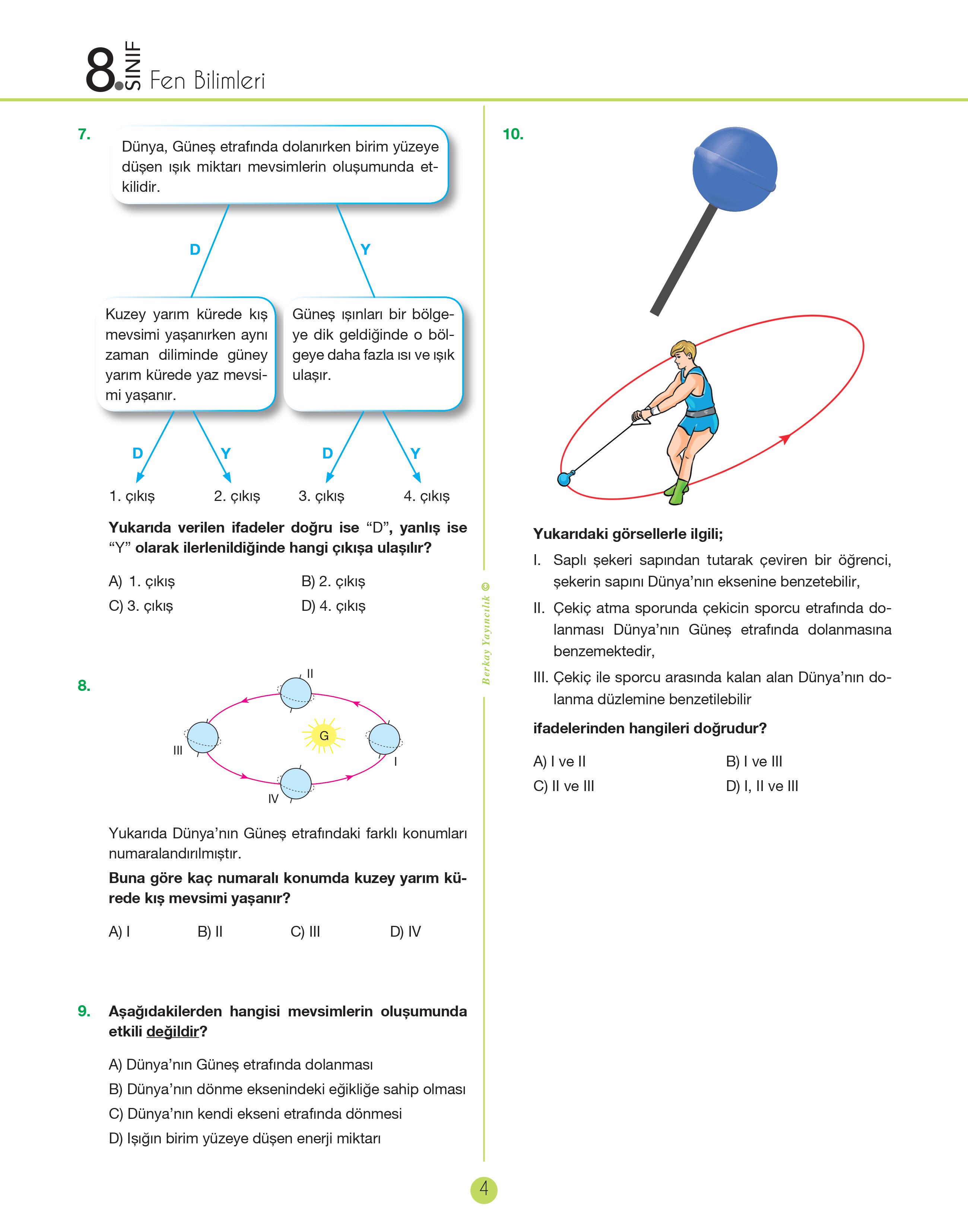 Halil KOZANHAN
20
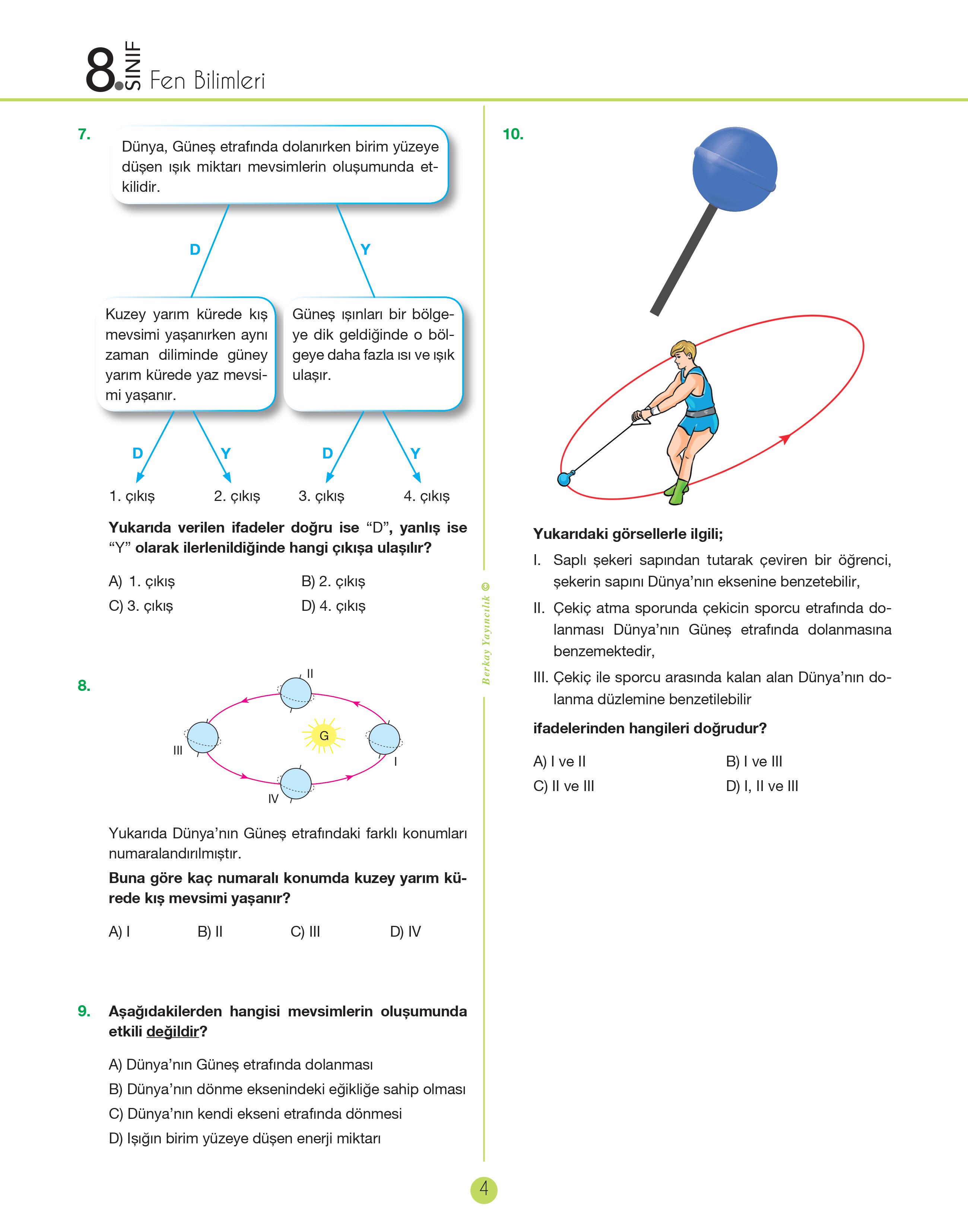 Halil KOZANHAN
21
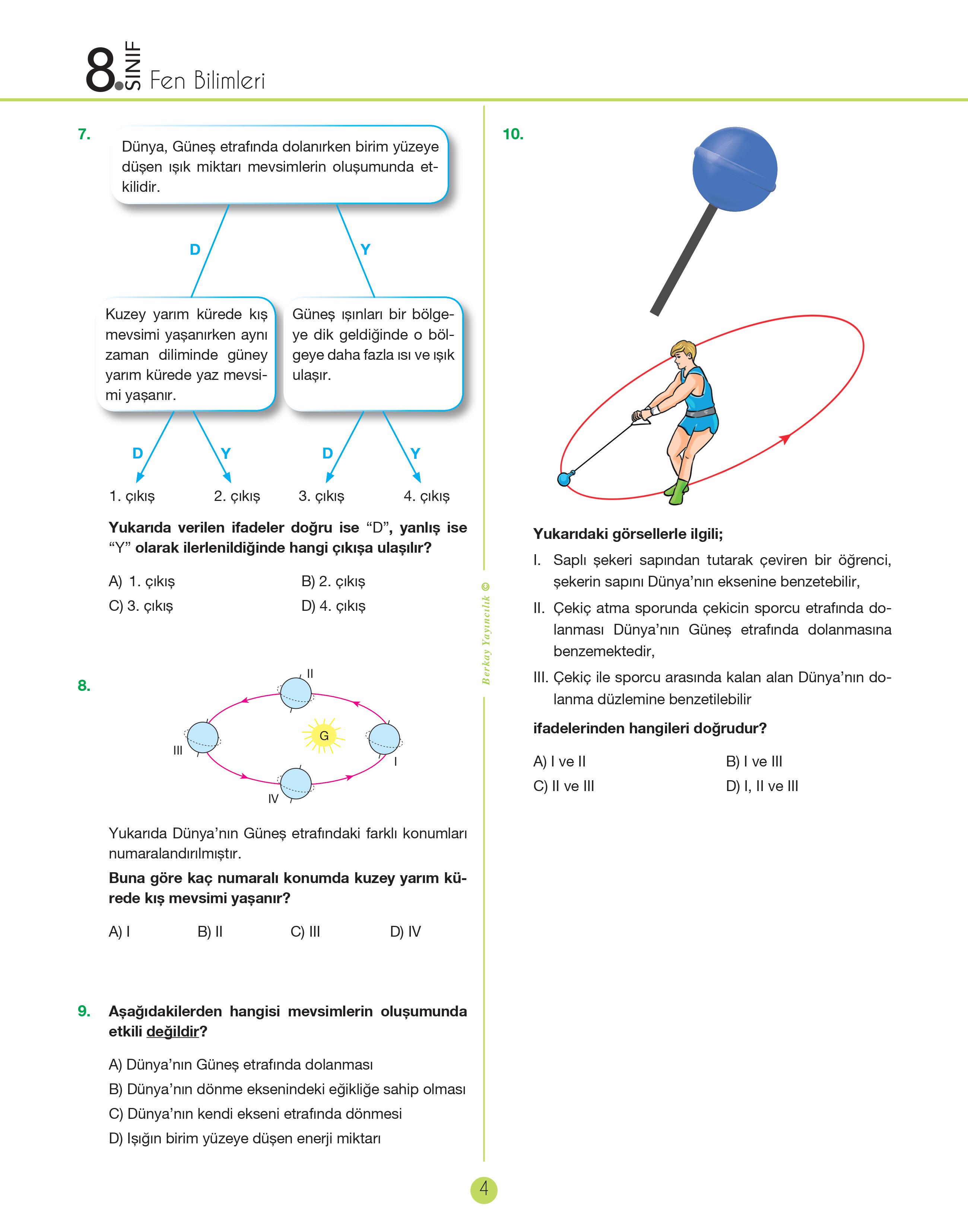 Halil KOZANHAN
22
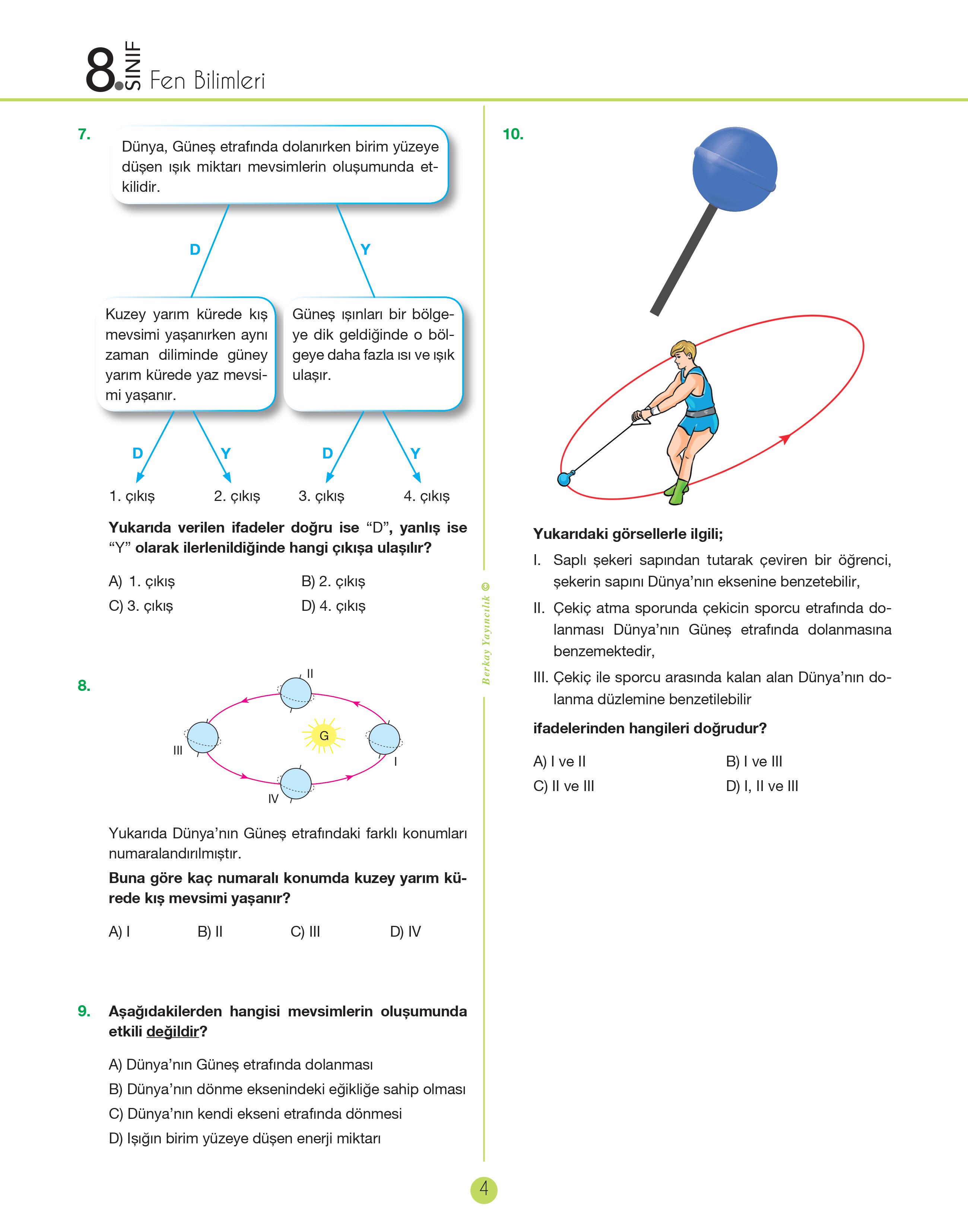 Halil KOZANHAN
23